CHÚA NHẬT XX THƯỜNG NIÊN NĂM B
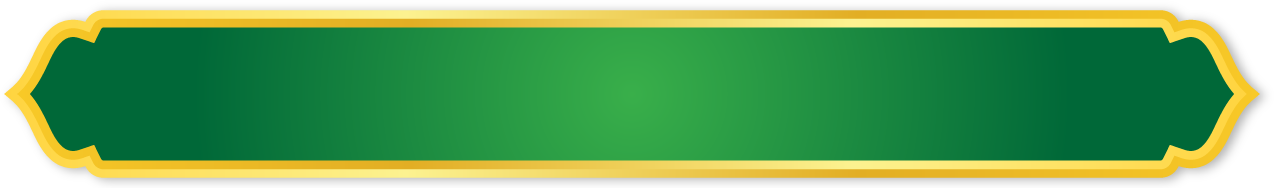 CA ĐOÀN PHANXICO XAVIE
GIÁO XỨ THIÊN ÂN
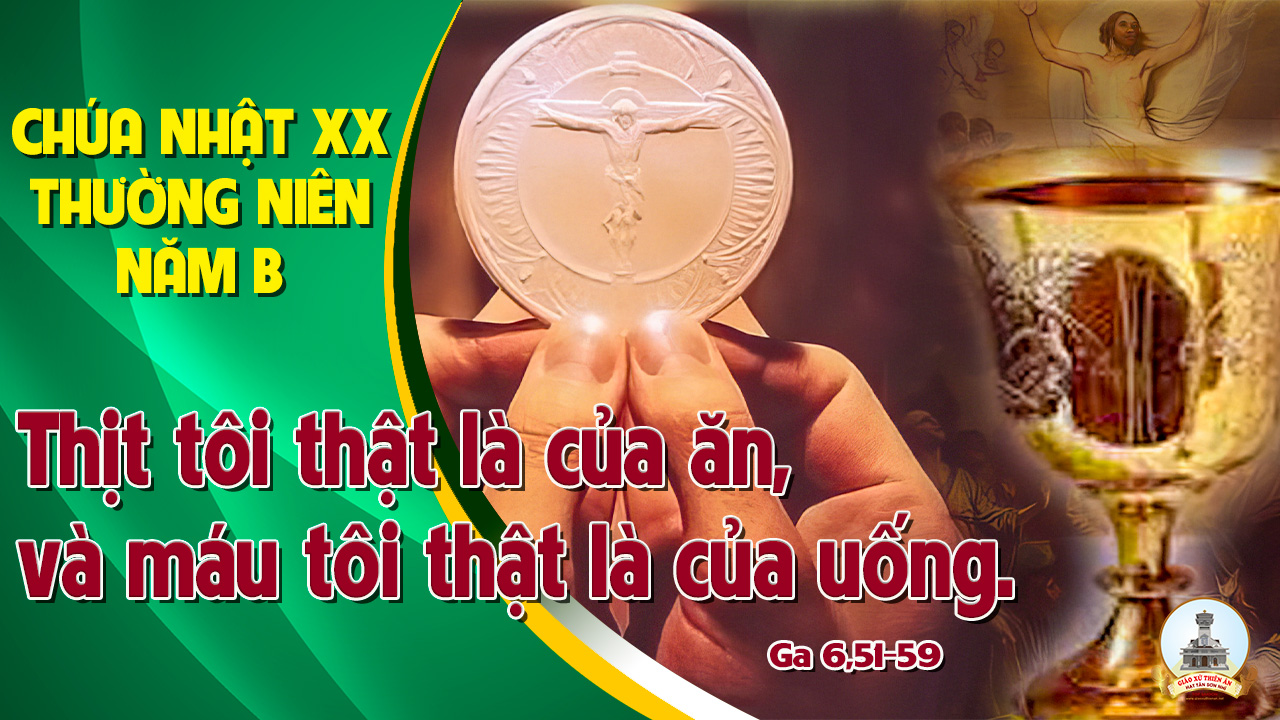 Chúa Nhật XX TN Năm A
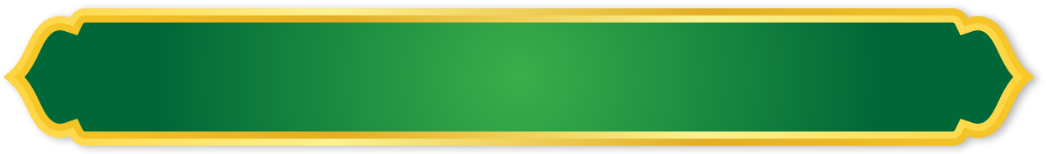 CA ĐOÀN PHANXICO XAVIE
GIÁO XỨ THIÊN ÂN
TẬP HÁT CỘNG ĐOÀN
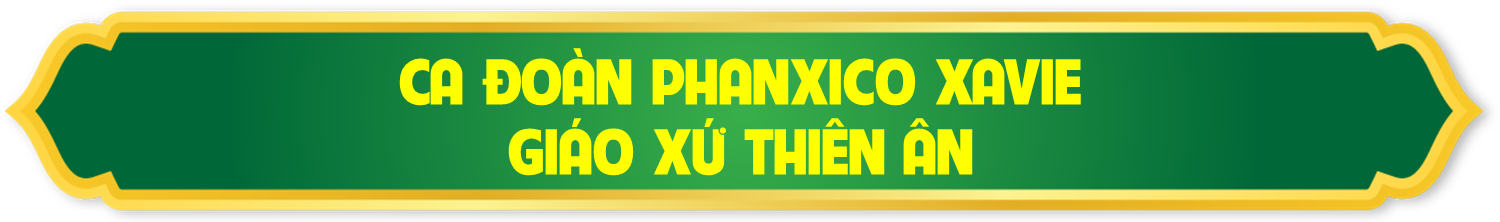 Đk: Hãy nếm thử mà coi cho biết Chúa thiện hảo dường bao.
Alleluia-Alleluia
Chúa nói: Ai ăn Thịt Tôi và uống Máu Tôi, thì người ấy sẽ ở trong Tôi và Tôi ở trong người ấy.
Alleluia…
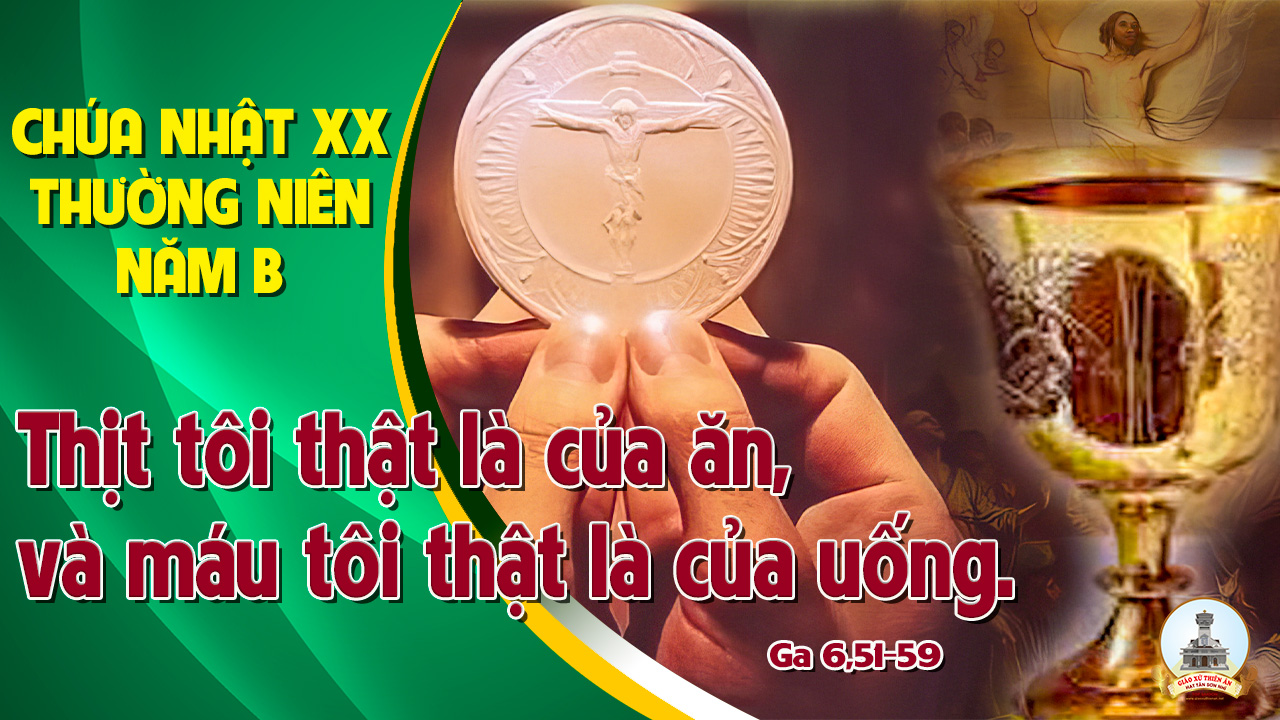 Chúa Nhật XX TN Năm A
Ca Nhập LễCON SẼ BƯỚC LÊN BÀN THỜHoàng Ngôn – Hoàng Phúc
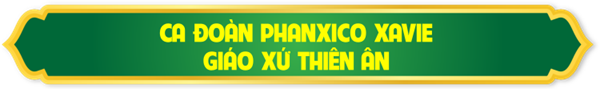 Đk: Con sẽ bước lên bàn thờ, vì chính Chúa làm tuổi xuân ca khúc hân hoan. Con sẽ bước lên bàn thánh tế lễ mình làm của lễ hy sinh.
Tk1: Này hồn tôi ơi sao xao xuyến đau thương? Tứ vi địch thù vây hãm lo gì. Có Chúa trong thành địch thù tan nát hết. Chúa trong lòng ta lo lắng gì hồn tôi ơi.
Đk: Con sẽ bước lên bàn thờ, vì chính Chúa làm tuổi xuân ca khúc hân hoan. Con sẽ bước lên bàn thánh tế lễ mình làm của lễ hy sinh.
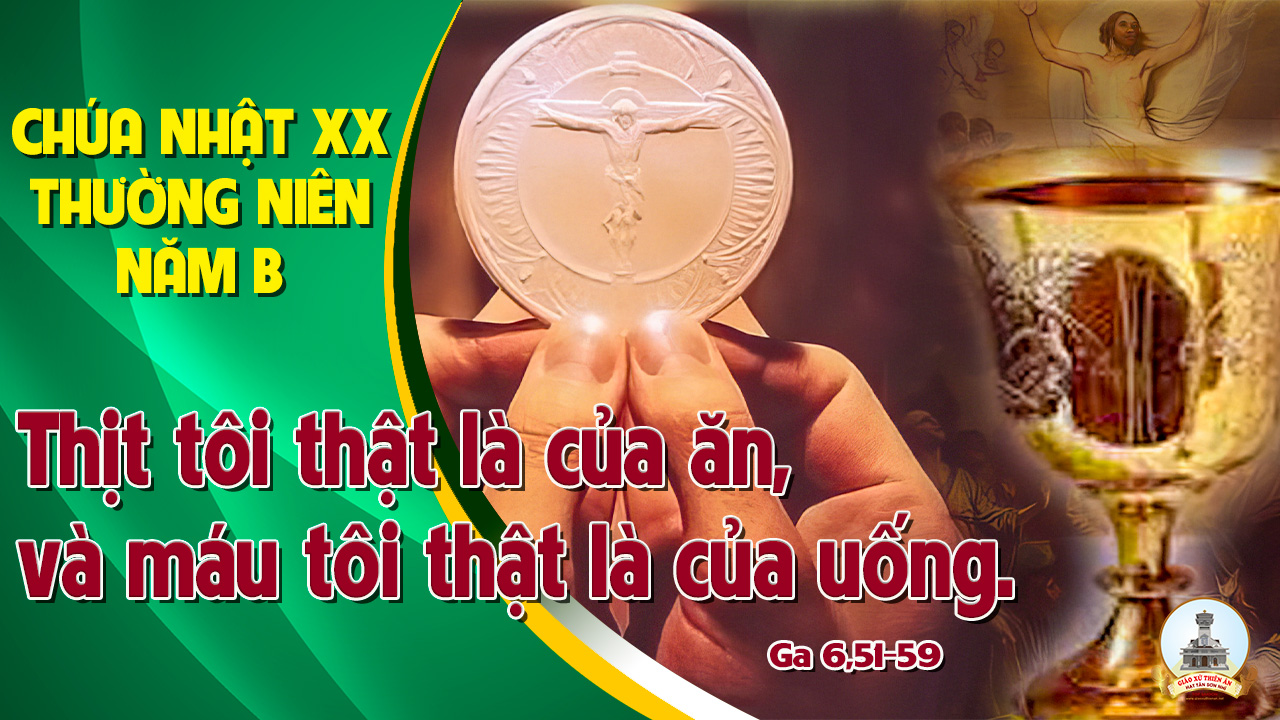 Chúa Nhật XX TN Năm A
KINH VINH DANH
Ca Lên Đi 2
Chủ tế: Vinh danh Thiên Chúa trên các tầng trời. Và bình an dưới thế, bình an dưới thế cho người thiện tâm.
Chúng con ca ngợi Chúa. Chúng con chúc tụng Chúa. Chúng con thờ lạy Chúa. Chúng con tôn vinh Chúa. Chúng con cảm tạ Chúa vì vinh quang cao cả Chúa.
Lạy Chúa là Thiên Chúa, là Vua trên trời, là Chúa Cha toàn năng. Lạy Con Một Thiên Chúa, Chúa Giê-su Ki-tô.
Lạy Chúa là Thiên Chúa, là Chiên Thiên Chúa, là Con Đức Chúa Cha. Chúa xoá tội trần gian, xin thương, xin thương, xin thương xót chúng con.
Chúa xoá tội trần gian, xin nhận lời chúng con cầu khẩn. Chúa ngự bên hữu Đức Chúa Cha, xin thương, xin thương, xin thương xót chúng con.
Vì lạy Chúa Giê-su Ki-tô, chỉ có Chúa là Đấng Thánh, chỉ có Chúa là Chúa, chỉ có Chúa là Đấng Tối Cao, cùng Đức Chúa Thánh Thần trong vinh quang Đức Chúa Cha. A-men. A-men.
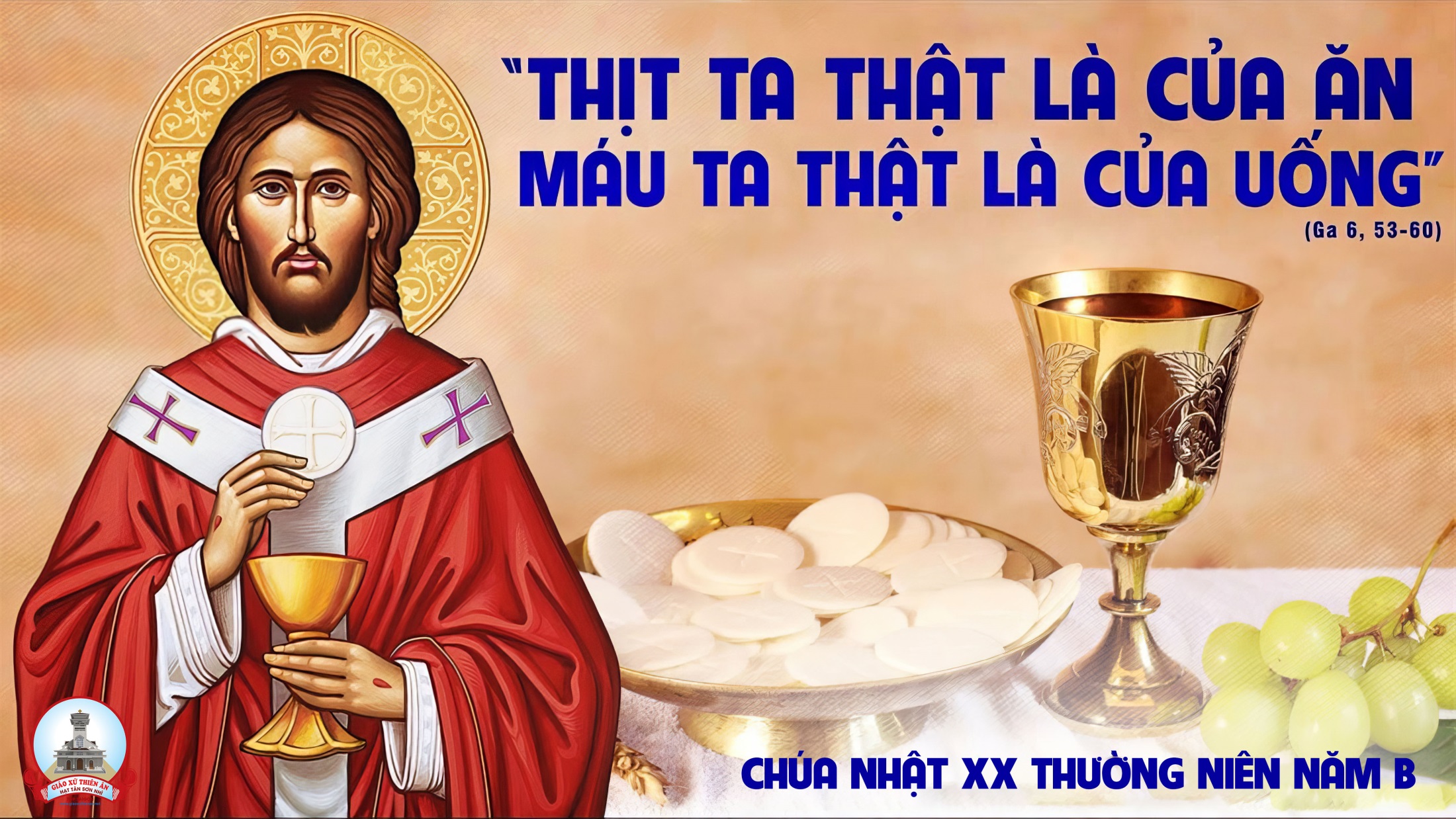 Chúa Nhật XX TN Năm A
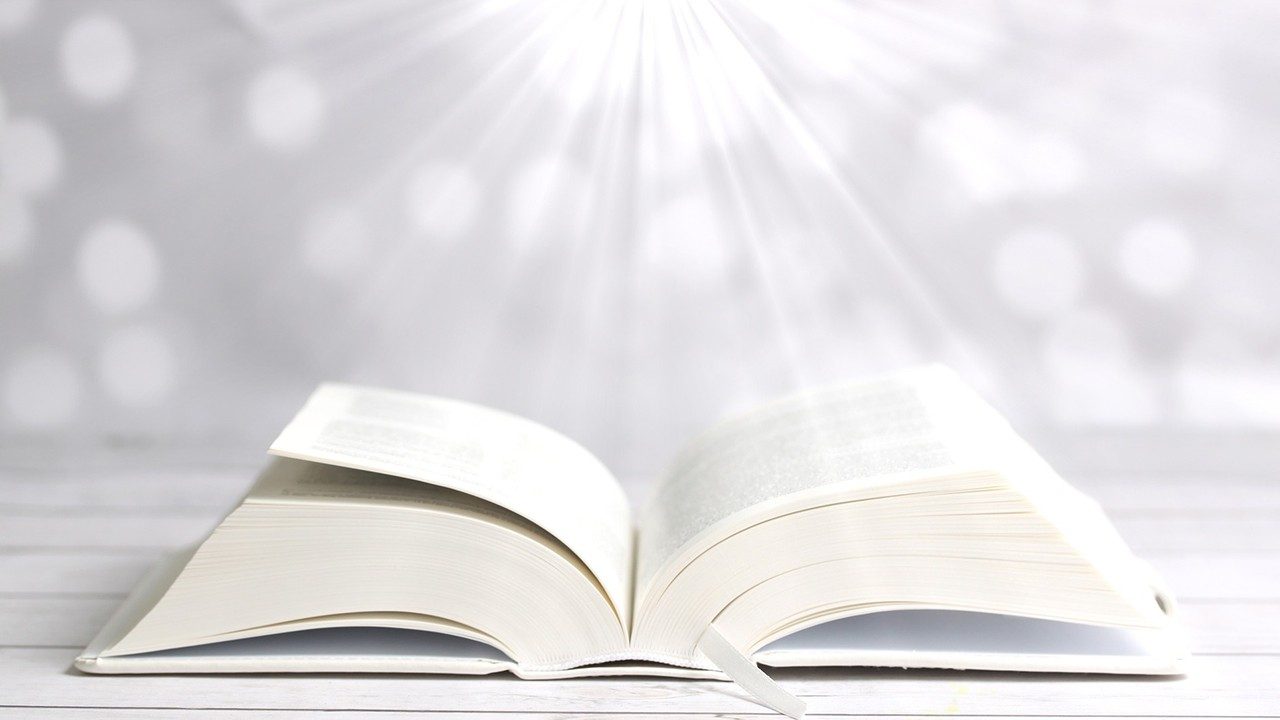 Bài đọc 1
Hãy đến mà ăn bánh của ta, và uống rượu do ta pha chế !
Bài trích sách Châm ngôn.
THÁNH VỊNH 33CHÚA NHẬT XX THƯỜNG NIÊNNĂM B Lm. Kim Long04 câu
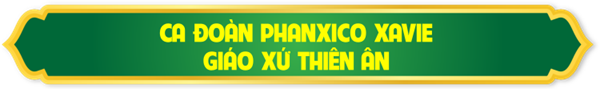 Đk: Hãy nếm thử mà coi cho biết Chúa thiện hảo dường bao.
Tk1: Tôi luôn luôn ca tụng Chúa, câu hát mừng Ngài chẳng ngớt trên môi. Chúa đã làm tôi hãnh diện, xin các bạn nghèo nghe nói mà vui lên.
Đk: Hãy nếm thử mà coi cho biết Chúa thiện hảo dường bao.
Tk2: Xin theo tôi ca ngợi Chúa, ta hãy hiệp lời mừng chúc Uy Danh, Chúa đáp lời tôi khấn cầu, cho thoát mọi điều kinh hãi và lo âu.
Đk: Hãy nếm thử mà coi cho biết Chúa thiện hảo dường bao.
Tk3: Ai hân hoan trông về Chúa, luôn sẽ chẳng còn nhục nhã hổ ngươi. Tiếng kẻ nghèo đây khấn nài, Thiên Chúa ưng nhận cho thoát mọi nguy nan.
Đk: Hãy nếm thử mà coi cho biết Chúa thiện hảo dường bao.
Tk4: Bao cơ binh xây đồn luỹ quanh kẻ cậy Ngài giải thoát cứu nguy. Hãy nếm Ngài bao tốt lành, nương náu bên Ngài vinh phúc thực khôn vơi.
Đk: Hãy nếm thử mà coi cho biết Chúa thiện hảo dường bao.
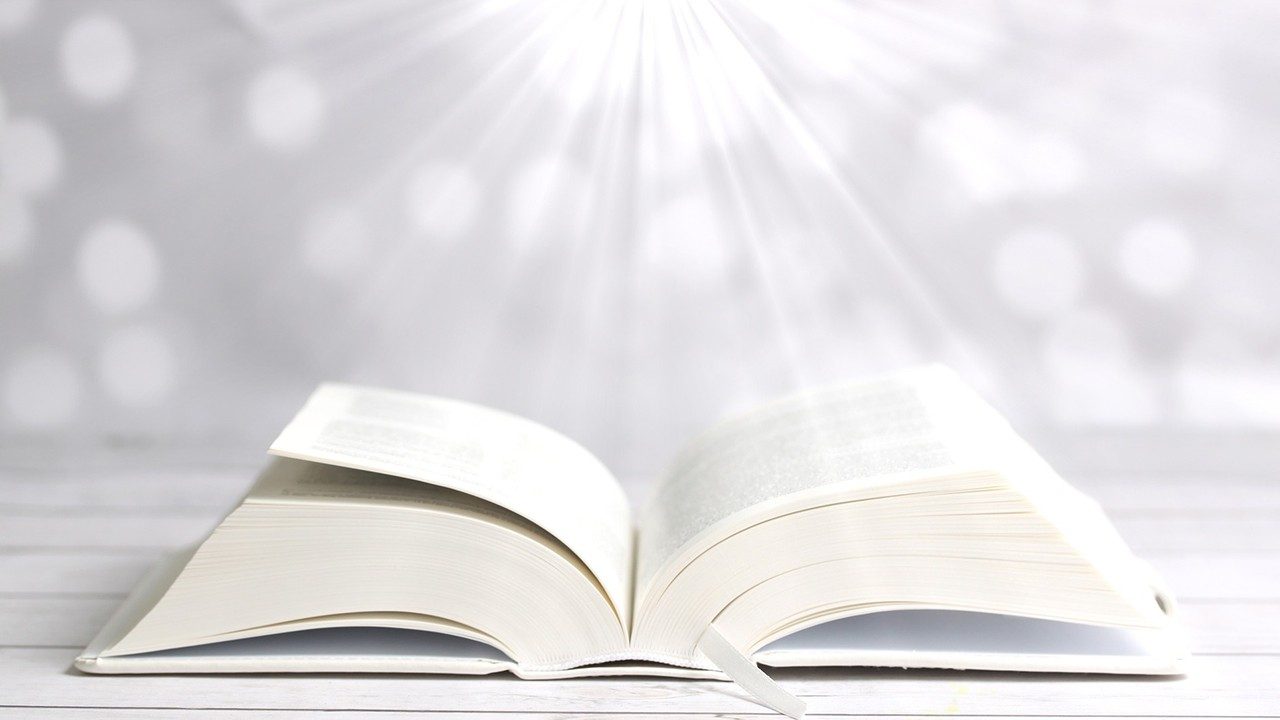 Bài đọc 2
Hãy tìm hiểu đâu là ý Chúa.
Bài trích thư của thánh Phao-lô tông đồ gửi tín hữu Ê-phê-xô.
Alleluia-Alleluia
Chúa nói: Ai ăn Thịt Tôi và uống Máu Tôi, thì người ấy sẽ ở trong Tôi và Tôi ở trong người ấy.
Alleluia…
Chúa Nhật XX TN Năm A
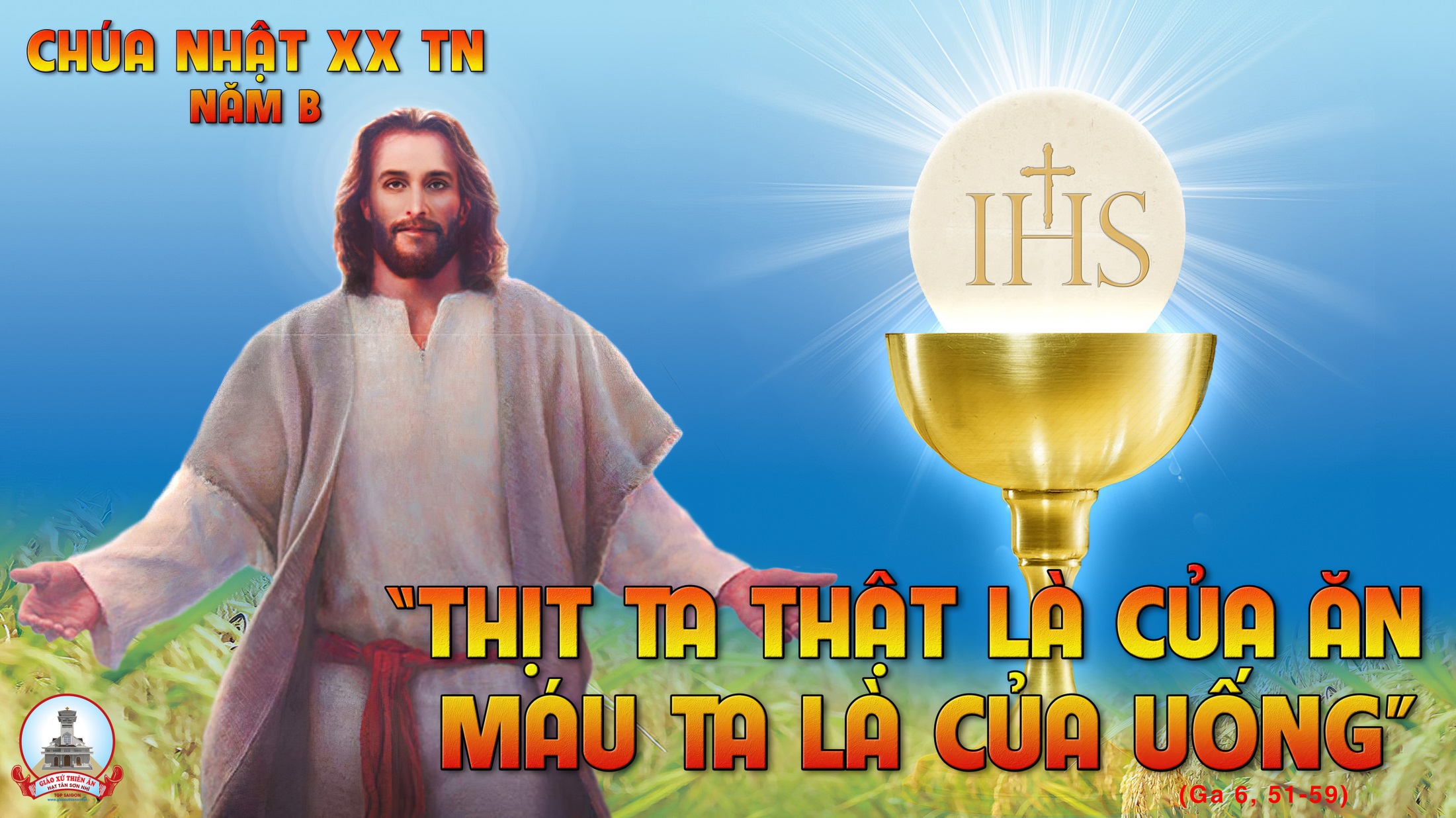 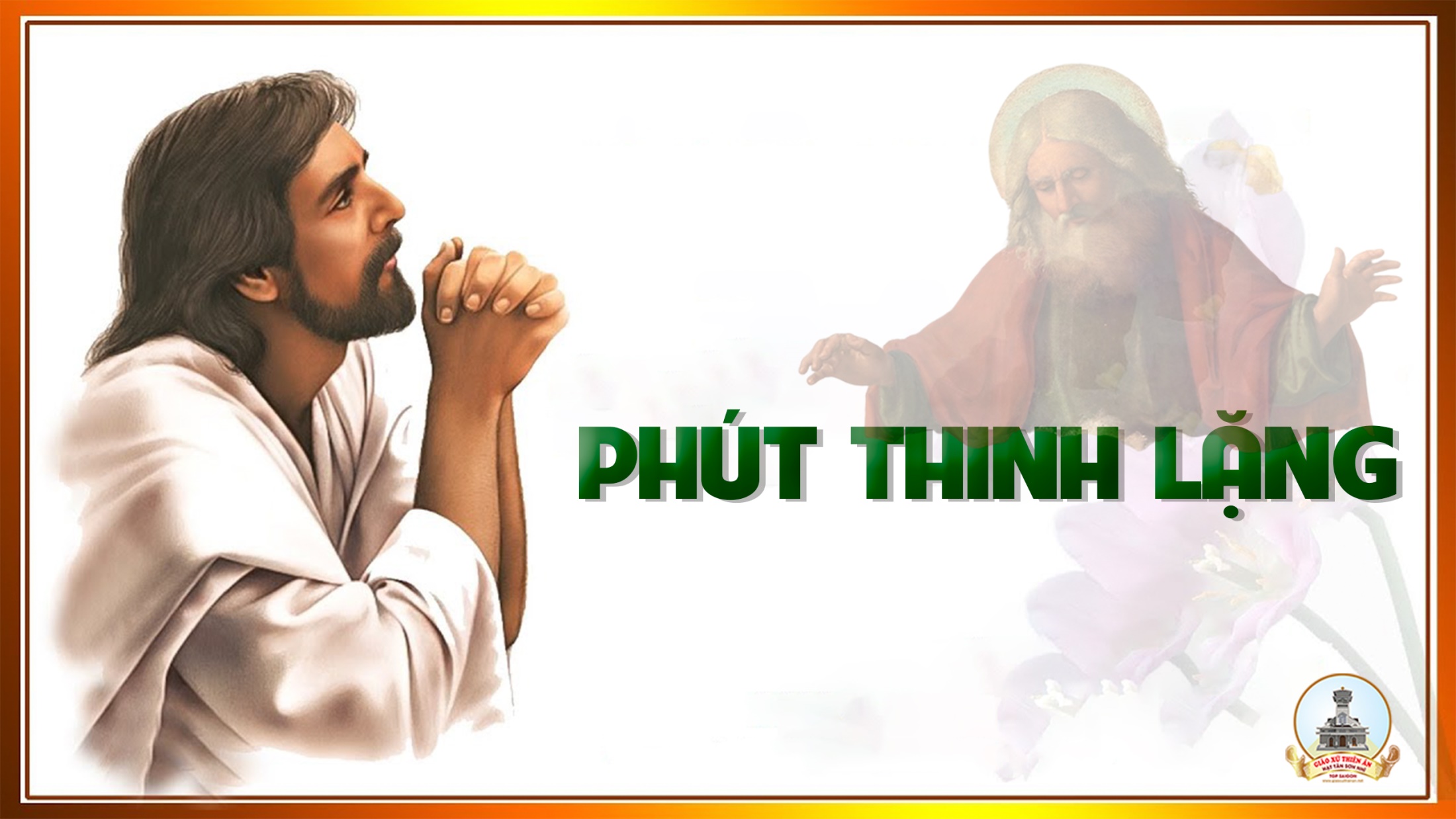 KINH TIN KÍNH
Tôi tin kính một Thiên Chúa là Cha toàn năng, Đấng tạo thành trời đất, muôn vật hữu hình và vô hình.
Tôi tin kính một Chúa Giêsu Kitô, Con Một Thiên Chúa, sinh bởi Đức Chúa Cha từ trước muôn đời.
Người là Thiên Chúa bởi Thiên Chúa, Ánh Sáng bởi Ánh Sáng, Thiên Chúa thật bởi Thiên Chúa thật,
được sinh ra mà không phải được tạo thành, đồng bản thể với Đức Chúa Cha, nhờ Người mà muôn vật được tạo thành.
Vì loài người chúng ta và để cứu độ chúng ta, Người đã từ trời xuống thế.
Bởi phép Đức Chúa Thánh Thần, Người đã nhập thể trong lòng Trinh Nữ Maria, và đã làm người.
Người chịu đóng đinh vào thập giá vì chúng ta, thời quan Phongxiô Philatô. Người chịu khổ hình và mai táng, ngày thứ ba Người sống lại như lời Thánh Kinh.
Người lên trời, ngự bên hữu Đức Chúa Cha, và Người sẽ lại đến trong vinh quang để phán xét kẻ sống và kẻ chết, Nước Người sẽ không bao giờ cùng.
Tôi tin kính Đức Chúa Thánh Thần là Thiên Chúa và là Đấng ban sự sống, Người bởi Đức Chúa Cha và Đức Chúa Con mà ra,
Người được phụng thờ và tôn vinh cùng với Đức Chúa Cha và Đức Chúa Con. Người đã dùng các tiên tri mà phán dạy.
Tôi tin Hội Thánh duy nhất thánh thiện công giáo và tông truyền.
Tôi tuyên xưng có một Phép Rửa để tha tội. Tôi trông đợi kẻ chết sống lại và sự sống đời sau. Amen.
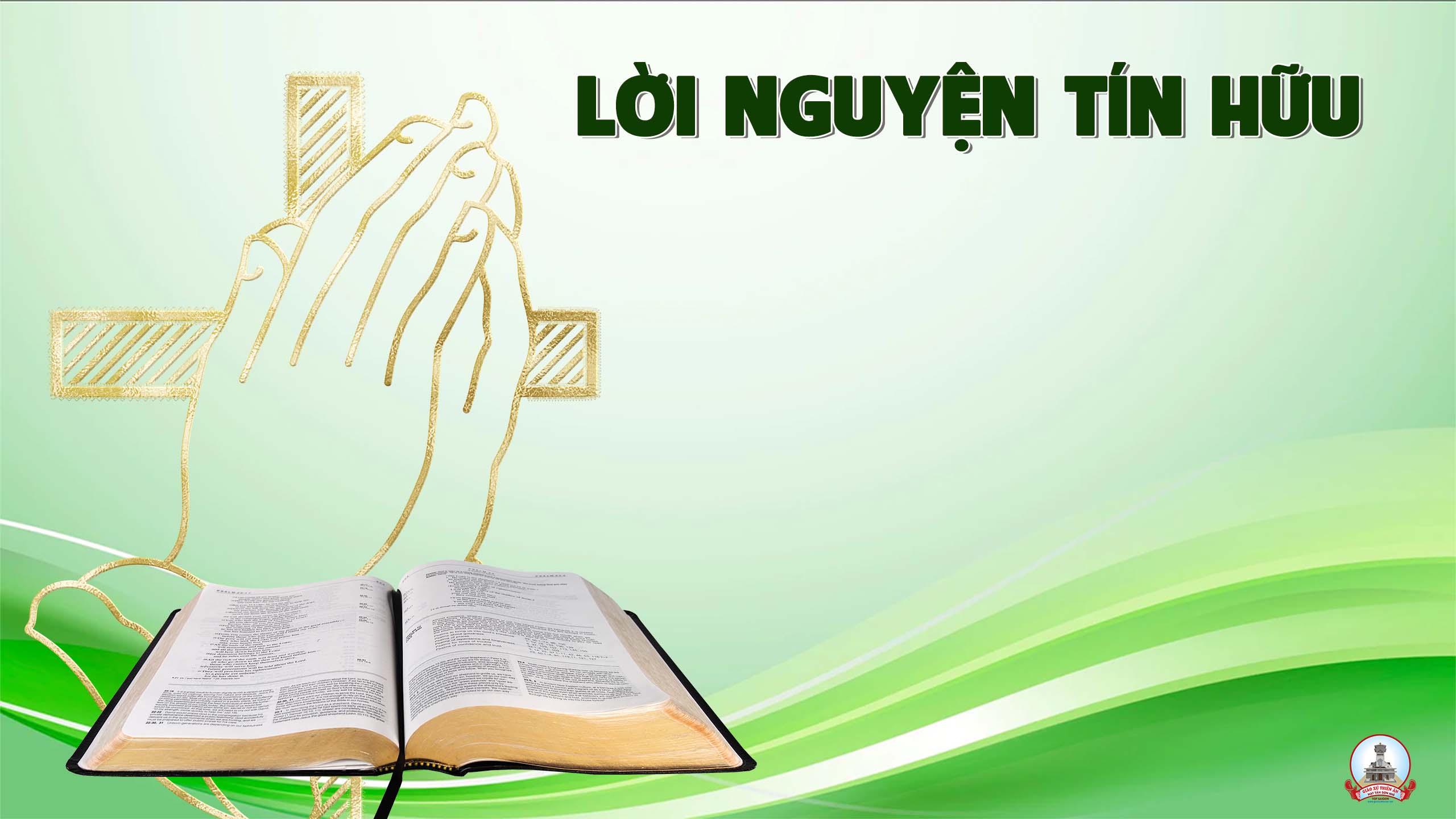 Anh chị em thân mến, muốn được nên một với Đức Ki-tô, người Ki-tô hữu cần chuẩn bị tâm hồn xứng đáng để rước Chúa với lòng tin vững vàng và lòng mến thiết tha. Với ước mong được kết hợp mật thiết với Đức Giê-su Ki-tô, chúng ta cùng dâng lời cầu xin.
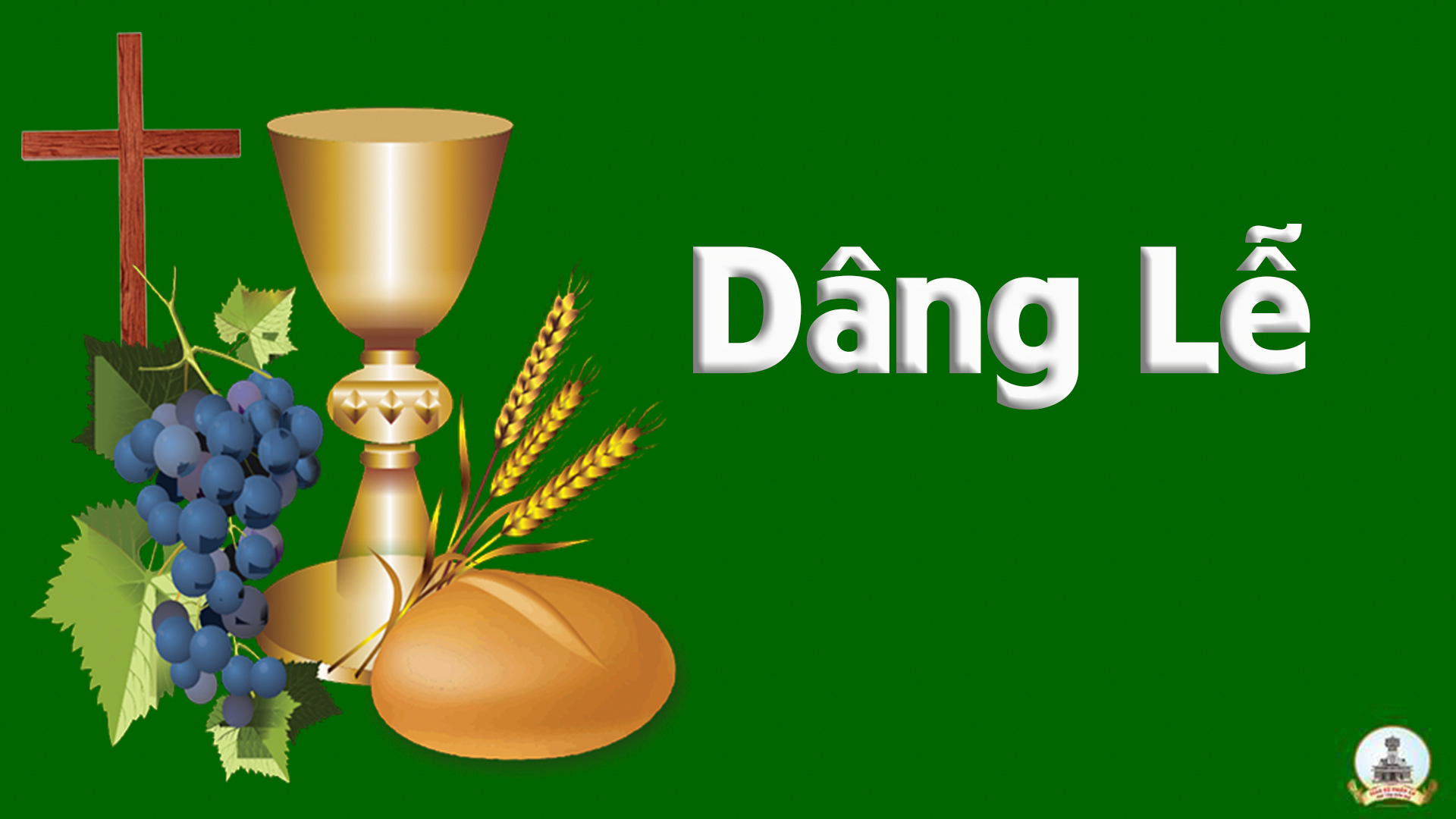 TRÊN ĐĨA THÁNH
Lm. Mi Trầm
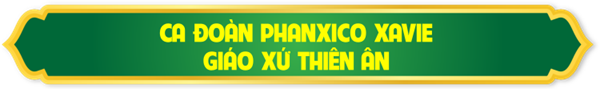 Tk1: Trên đĩa thánh con dâng Ngài tấm bánh, là giọt mồ hôi, là sức lao công, cuộc đời gian khó kết nên lễ dâng. Trong chén thánh con dâng Ngài chút rượu. Chính Chúa nhân hiền điểm tô đời con, thánh hóa lao công xóa bao tội tình.
Đk: Xin Ngài nhận của lễ con dâng. Lễ vật do sức lao công, con người gian nan kiếp sống. Xin Ngài nhận của lễ con dâng, rộng tình ân phúc thương ban, tô đời tươi thắm ơn lành.
Tk2: Đây Thánh giá giang tay Ngài đã chết. Này ngàn khổ đau đổ xuống trên vai, ngày dài u tối sống cho ngày mai. Và trong cõi vinh quang Ngài sống lại, dẫn lối đưa đường thánh ân Ngài ban, cứu sống con người sướng vui đầy tràn.
Đk: Xin Ngài nhận của lễ con dâng. Lễ vật do sức lao công, con người gian nan kiếp sống. Xin Ngài nhận của lễ con dâng, rộng tình ân phúc thương ban, tô đời tươi thắm ơn lành.
Chúa Nhật XX TN Năm A
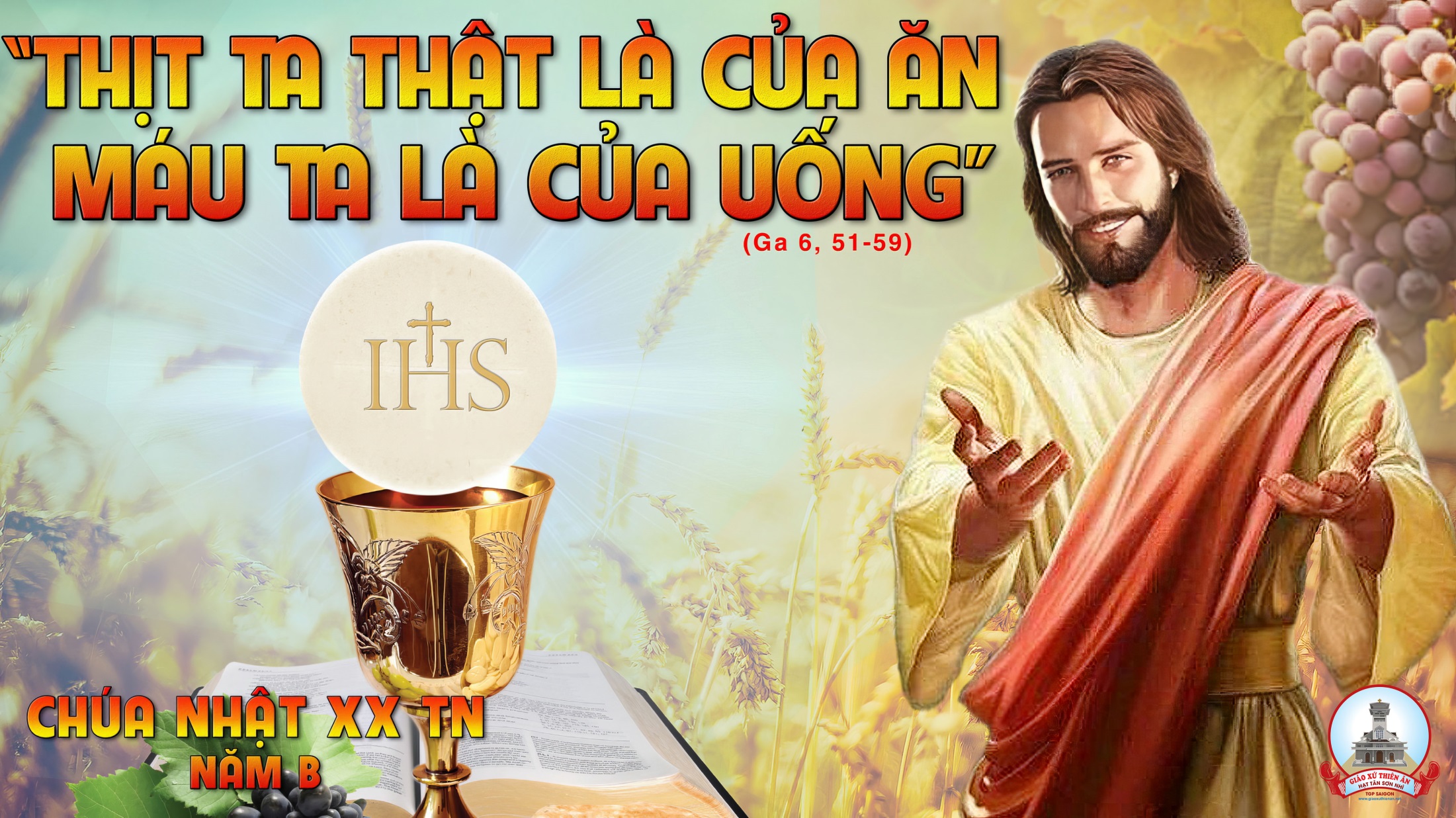 Ca Nguyện Hiệp LễKHAO KHÁT THÁNH THỂDấu Chân
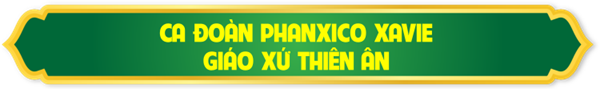 Tk1: Thờ lạy tin yêu Bí tích huyền siêu, là tình yêu Chúa quá ư thẳm sâu. Thiêng liêng và rất nhiệm mầu, yêu nhân gian nên Ngài ở mãi trong hình bánh giữa trần gian…
… Thờ lạy tin yêu Bí tích huyền siêu, cùng triều thần thánh tấu vang ngợi ca. Ca vang tình Chúa hải hà, ôi bao la không bờ không bến, này con đây lấy chỉ đáp đền.
Đk: Lạy Chúa Giê-su Thánh Thể, con cung kính nghiêm quỳ thờ lạy Chúa. Con tin Chúa ngự trong phép Thánh này, để trao ban nguồn thần lương cho nhân thế…
… Lạy Chúa Giê-su Thánh Thể, cuộc đời này với muôn ngàn dâu bể. Nay tìm về tựa nương ở bên Ngài, bởi chính Ngài là nguồn sống con hằng khát khao.
Tk2: Từng ngày con luôn khao khát chờ mong, được gần bên Chúa suối thiêng sạch trong. Nơi đây Ngài sẽ giang tay trao ban cho con nguồn sự sống, mỗi ngày trong suốt đời con…
… Phận hèn con đây yếu đuối mỏng manh, nguyện Ngài nâng đỡ, xuống ơn bình an. Gian nan thử thách ngập tràn, xin cho con theo đường chân lý, đường an vui mãi luôn có Ngài.
Đk: Lạy Chúa Giê-su Thánh Thể, con cung kính nghiêm quỳ thờ lạy Chúa. Con tin Chúa ngự trong phép Thánh này, để trao ban nguồn thần lương cho nhân thế…
… Lạy Chúa Giê-su Thánh Thể, cuộc đời này với muôn ngàn dâu bể. Nay tìm về tựa nương ở bên Ngài, bởi chính Ngài là nguồn sống con hằng khát khao.
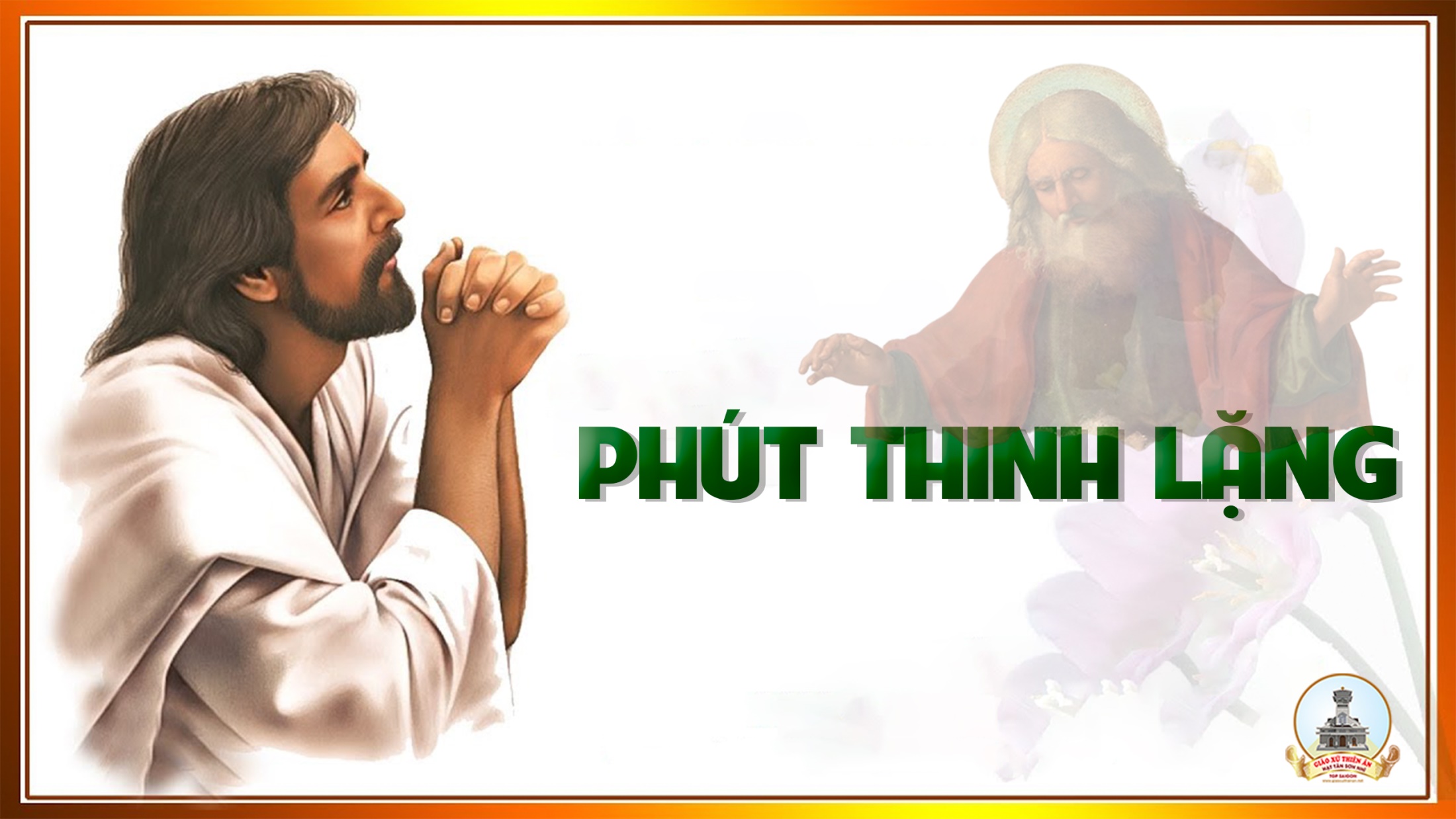 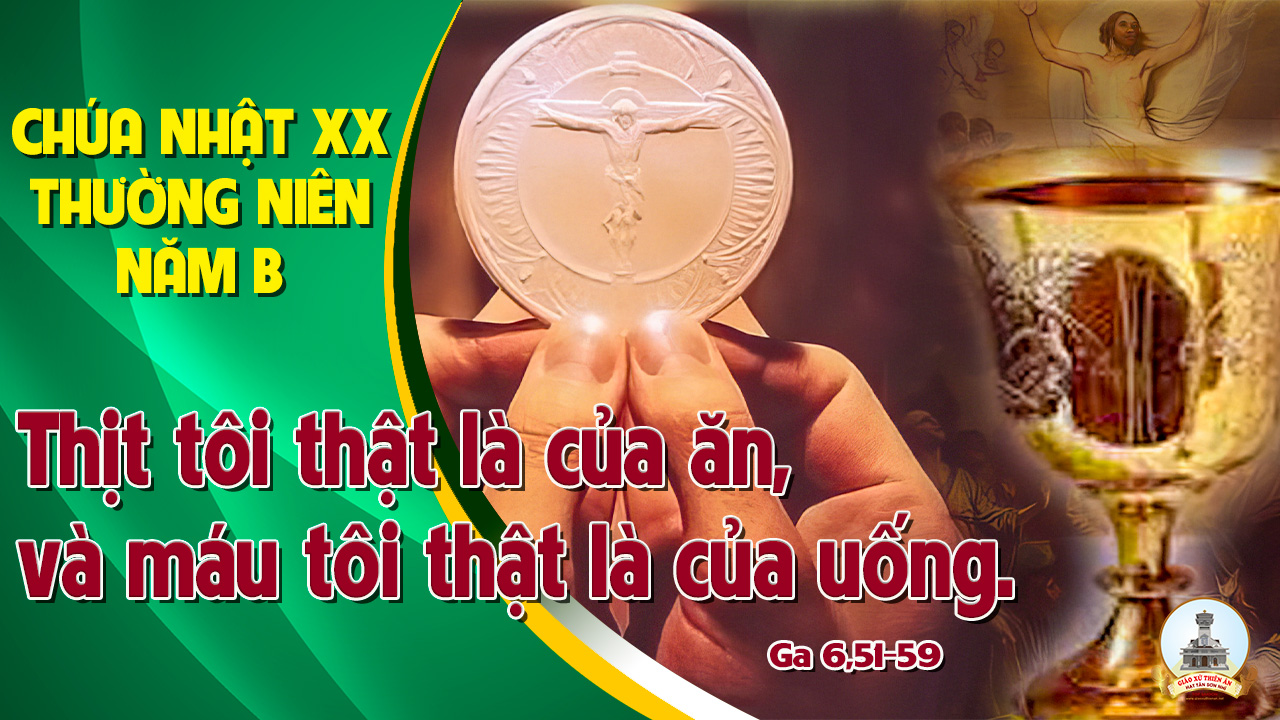 Chúa Nhật XX TN Năm A
Ca Kết LễTHÁNH LỄ ĐÃ HẾT RỒILê Phú Hải
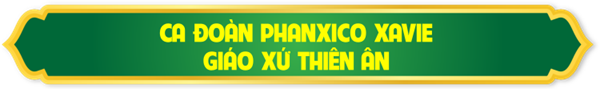 Tk: Thánh lễ đã hết rồi con về thôi Chúa ôi. Ôi bao nhiêu hoan lạc đời con thắm phúc Chúa Trời. Xin ở bên con mãi trọn đời sống Chúa ơi. Xin ở bên con mãi từ nay suốt đời con.
Đk: Thánh lễ đã hết rồi con về thôi Chúa hỡi. Ôi bao nhiêu ơn huệ mà Thiên Chúa đã ban. Ôi no nê ân tình ôi tình yêu Thánh Thể. Xin cho con suốt đời là lễ tế Chúa ơi.
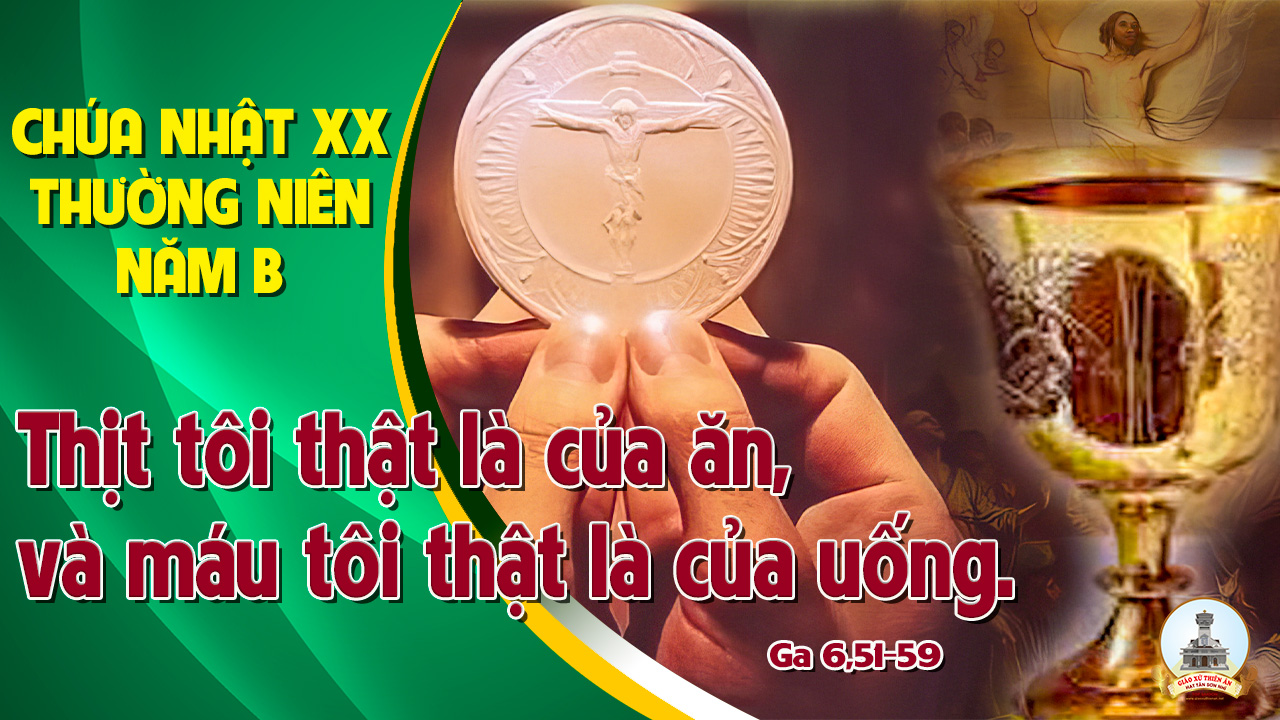 Chúa Nhật XX TN Năm A